Histological Classification of Salivary Gland Tumors
Adenomas 				
Pleomorphic Adenoma
Myoepithelioma
Basal cell Adenoma
Warthin’s Tumor (Adenolymphoma)
Oncocytoma (Oncocytic Adenoma)
Canalicular Adenoma
Sebaceous Adenoma
h. Ductal Papilloma :
Inverted Ductal Papilloma
Intraductal Papilloma
Sialadenoma Papilleferum
	i. Cystadenoma
		a.    Papillary cystadenoma
		b.    Mucinous Cystadenoma
Carcinomas 
	a.	Acinic cell carcinoma
	b.	Mucoepidermoid carcinoma
	c.	Adenoid cystic carcinoma
	d.	Polymorphous low grade adenocarcinoma     		(Terminal duct Adenocarcinoma)
	e.	Epithelial myoepithelial carcinoma
f.  Basal cell adenocarcinoma
   g.  Sebaceous carcinoma
   h.  Papillary Cystadenocarcinoma
    i.  Mucinous Cystadenocarcinoma
    j.  Oncocytic Carcinoma
    k. Salivary duct Carcinoma
    l.  Adenocarcinoma
m.	Malignant myoepithelioma (Myoepithelial carcinoma)
n.	Carcinoma in pleomorphic adenoma ( Malignant mixed tumor)
o.	Squamous cell carcinoma
p.	Small cell carcinoma
q.	Undifferentiated carcinoma
r.	Other carcinomas
3)  Non Epithelial Tumors
       4)  Malignant Lymphomas
       5)  Secondary Tumors
       6)  Unclassified Tumors
7) Tumor Like Lesions:
a.	Sialadenosis
	b.  	Oncocytosis
	c. 	Necrotizing Sialometaplasia
	d.	Benign Lymphoepithelial tumors
	e.	Salivary Gland cyst
	f.	Chronic sclerosing sialadenitis of submandibular gland (Kuttner tumor)
	g.	Cystic Lymphoid hyperplasia in AIDS
Pleomorphic Adenoma (Benign Mixed Tumor)
Most common

53-77% - Parotid gland

44- 68% - Submandibular gland

38- 43% - Minor glands

Derived from a mixture of ductal and myoepithelial elements
That is reserve cells in intercalated duct

Intercalated duct reserve cell differentiate into ductal and myoepithelial cell

Myoepithelial cell can undergo mesenchymal metaplasia and gives rise to morphologic  diversity of this tumor

Not truly a mixed neoplasm
Clinical Features

Parotid gland is most common site
4th to 6th decade ,female predilection i.e. 6:4
Also common in young adults, children.
Small, painless quiescent nodule
Slowly grow and increase in size
Sometimes show intermittent growth
Do not show fixation to deeper tissue or the overlying skin
It is an irregular nodular lesion that is firm in consistency.
Areas of cystic degeneration may be palpated if superficial. 
Skin seldom ulcerates.
Pain is not a common symptom. 
Local discomfort is frequently present
Most pleomorphic adenomas of parotid gland occur in the superficial lobe
It presents as a swelling overlying the mandibular  ramous  in front of ear
Facial palsy in rare
Tumor initially is mobile, but becomes less mobile as it grows larger
Intraoral Tumors
< 1- 2 cm in diameter
Palate is the most common site for minor gland followed by upper lip and buccal mucosa
Causes difficulty in mastication, talking and breathing 
Palatal Tumors – on posterior lateral aspect
Present as smooth surfaced, dome shaped mass 
If  traumatized – ulcerates
Appear fixed to underlying bone but is noninvasive
Histopathology
Well circumscribed encapsulated tumor
Capsule may be incomplete/ show infiltration
Commonly seen in minor gland tumors 
tumor is composed of mixture of glandular epithelium and myoepithelial cells in mesenchyme like background
The epithelium often forms ducts and cystic structures or may from islands or sheets of cell.
Keratinizing sq. cells i.e. mucous producing cells can also be seen. 
Myoepithelial Cells – Present in large number
Have variable morphology – angular/ Spindle
Some are rounded ; eccentric nucleus and hyalinized  eosinophilic cytoplasm; resembling  plasma cell.
Characteristically; plasmacytoid appearance of myoepithelial cell is seen in minor gland tumors. 
Stromal change is produced by the myoepithelial cells.
Collection of mucoid material in tumor cells result in myxomatous background
Vacuolar degeneration of cells produce chondroid appearance.
At places eosinophilic hyalinized change
At times, fibrous, fat or osteoid is seen
Presence of entirely myoepithelial cell as myoepitheliomas
Benign Salivary Gland Tumors
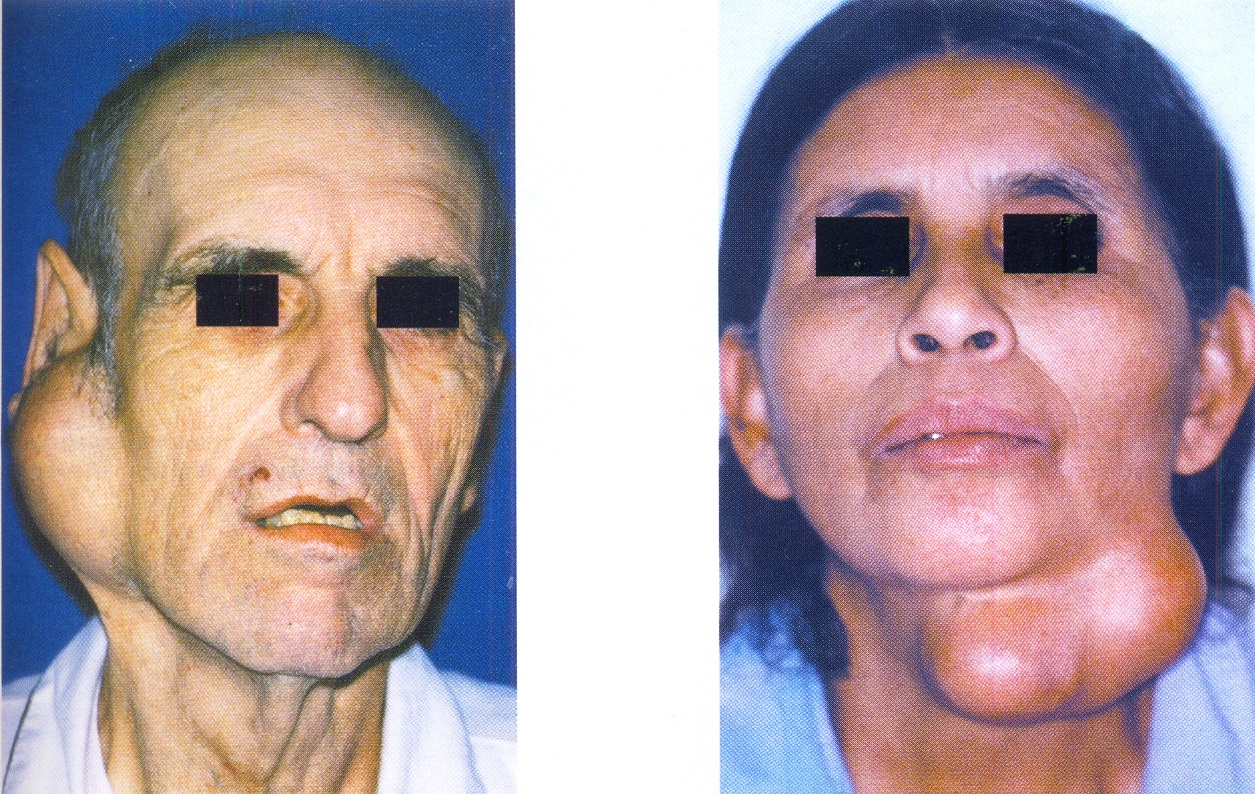 Treatment  
Surgical Excision
In Parotid – The tumor and involved lobe of the gland is removed.
Submax gland tumors are treated by removal of gland and tumor in continuity
Intraoral – by extracapsular excision
Palatal tumor- excised overlying mucosa
Lining mucosa enucleation/ extracapsular excision